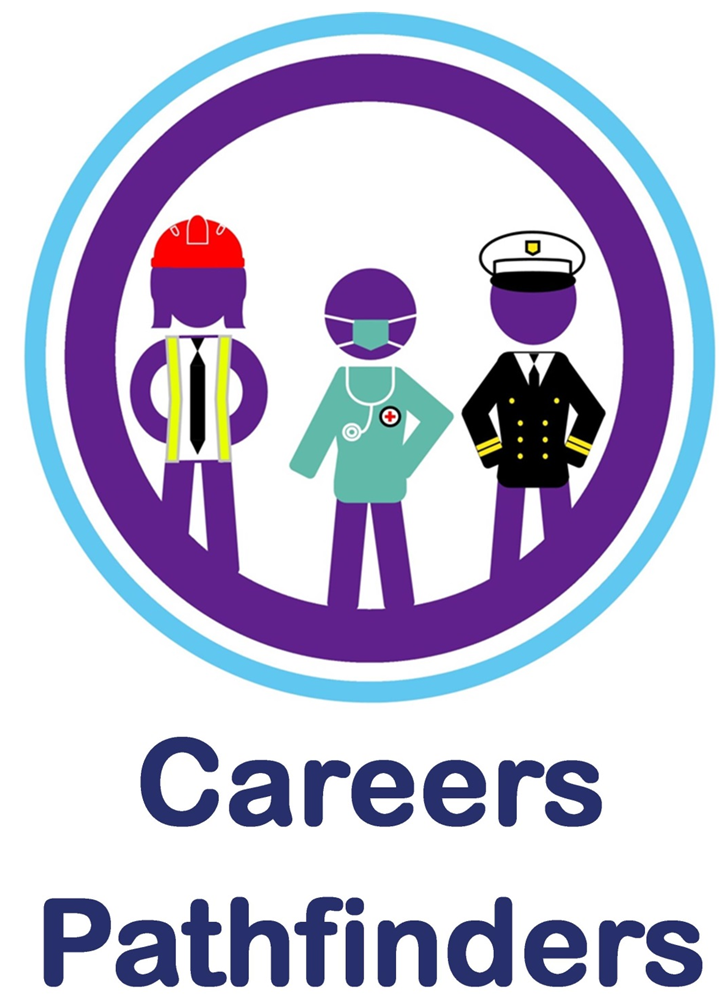 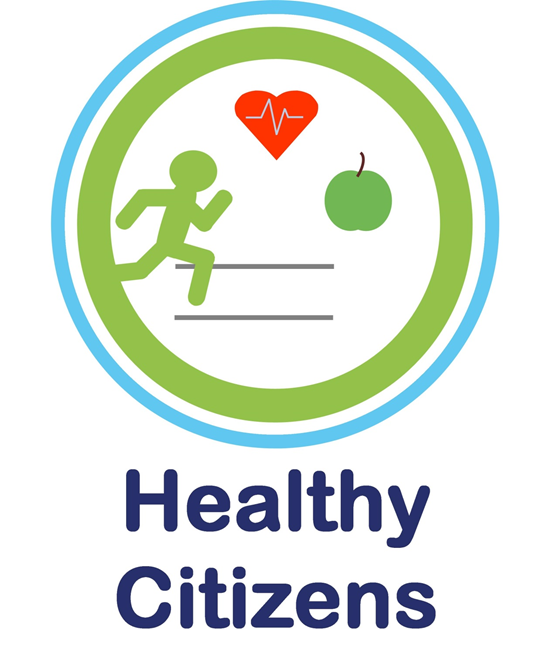 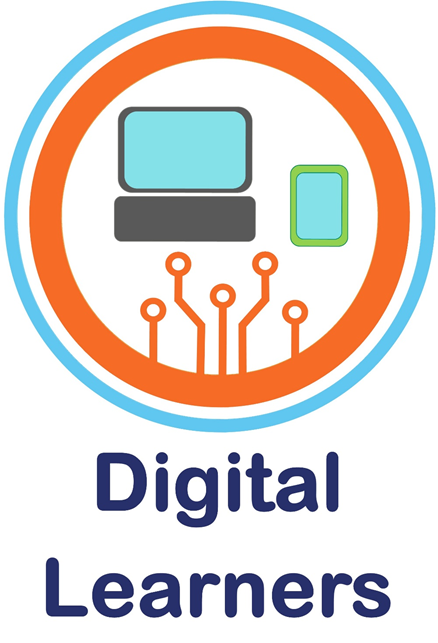 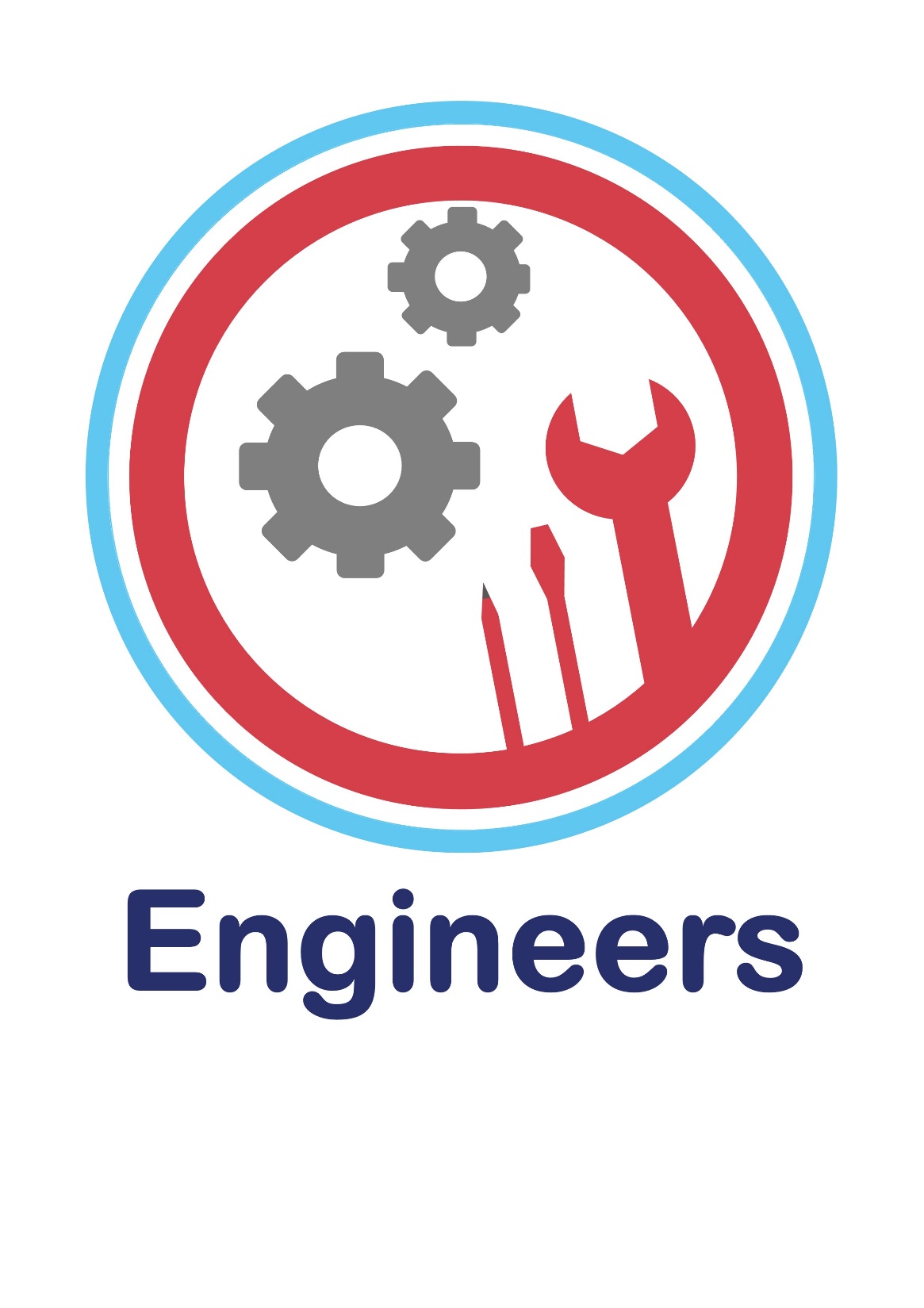 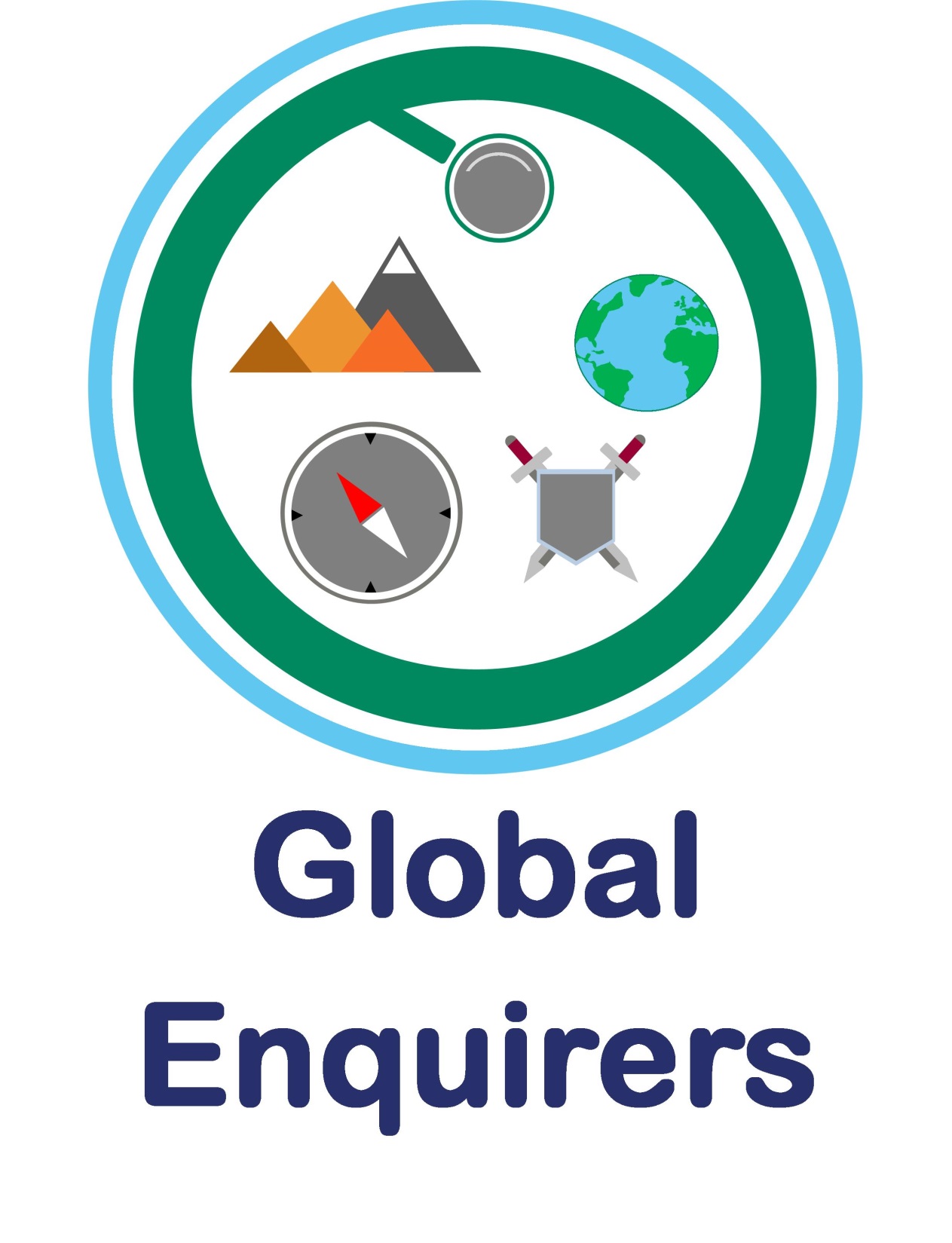 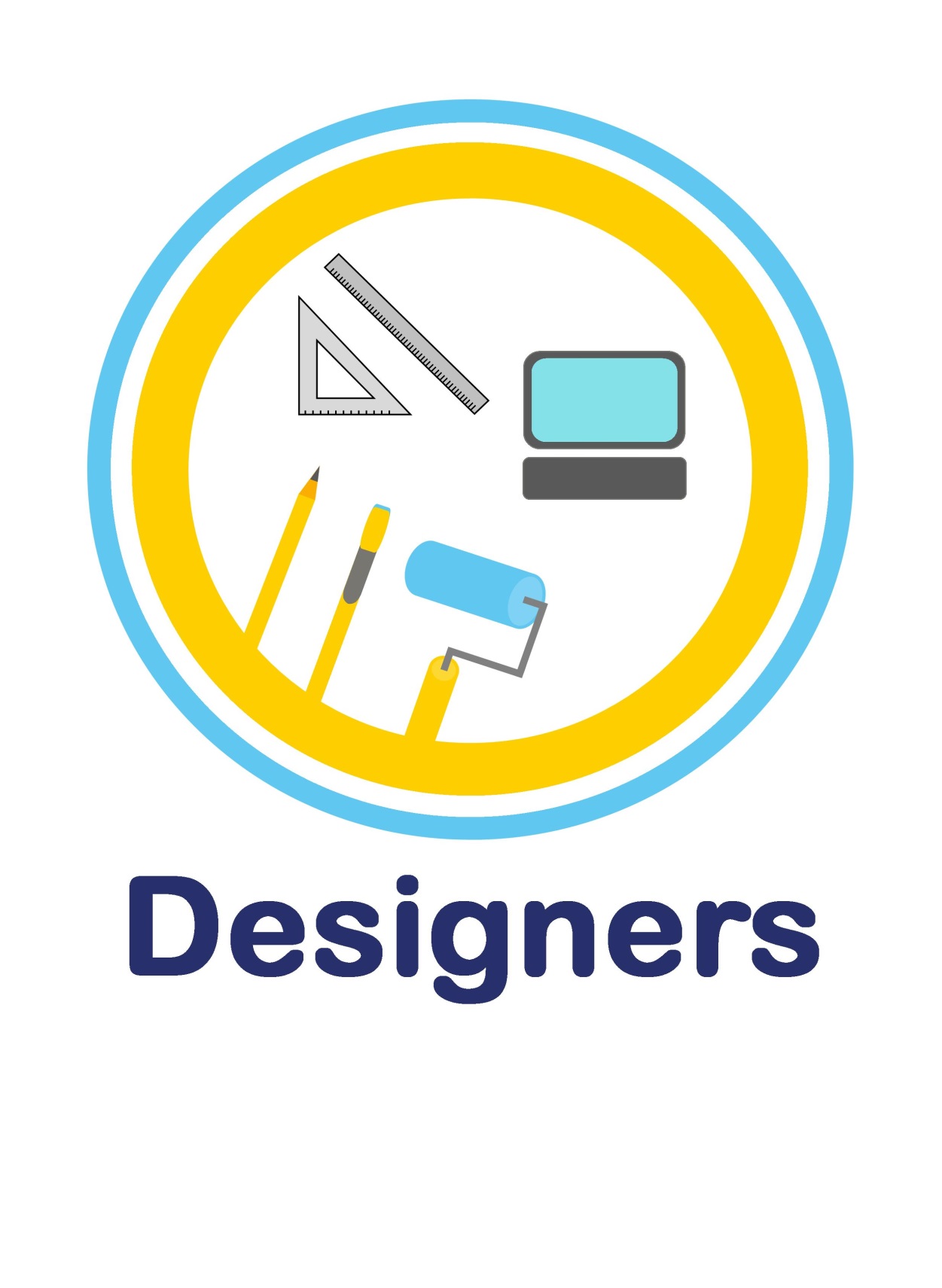 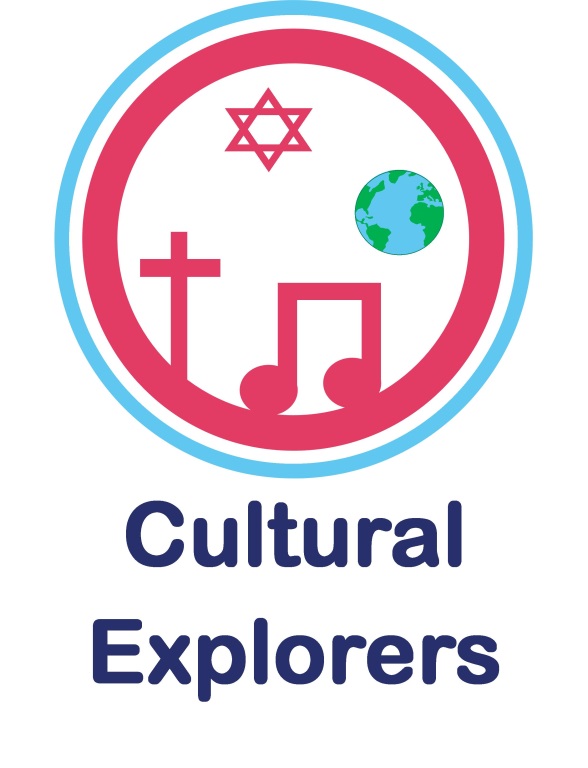 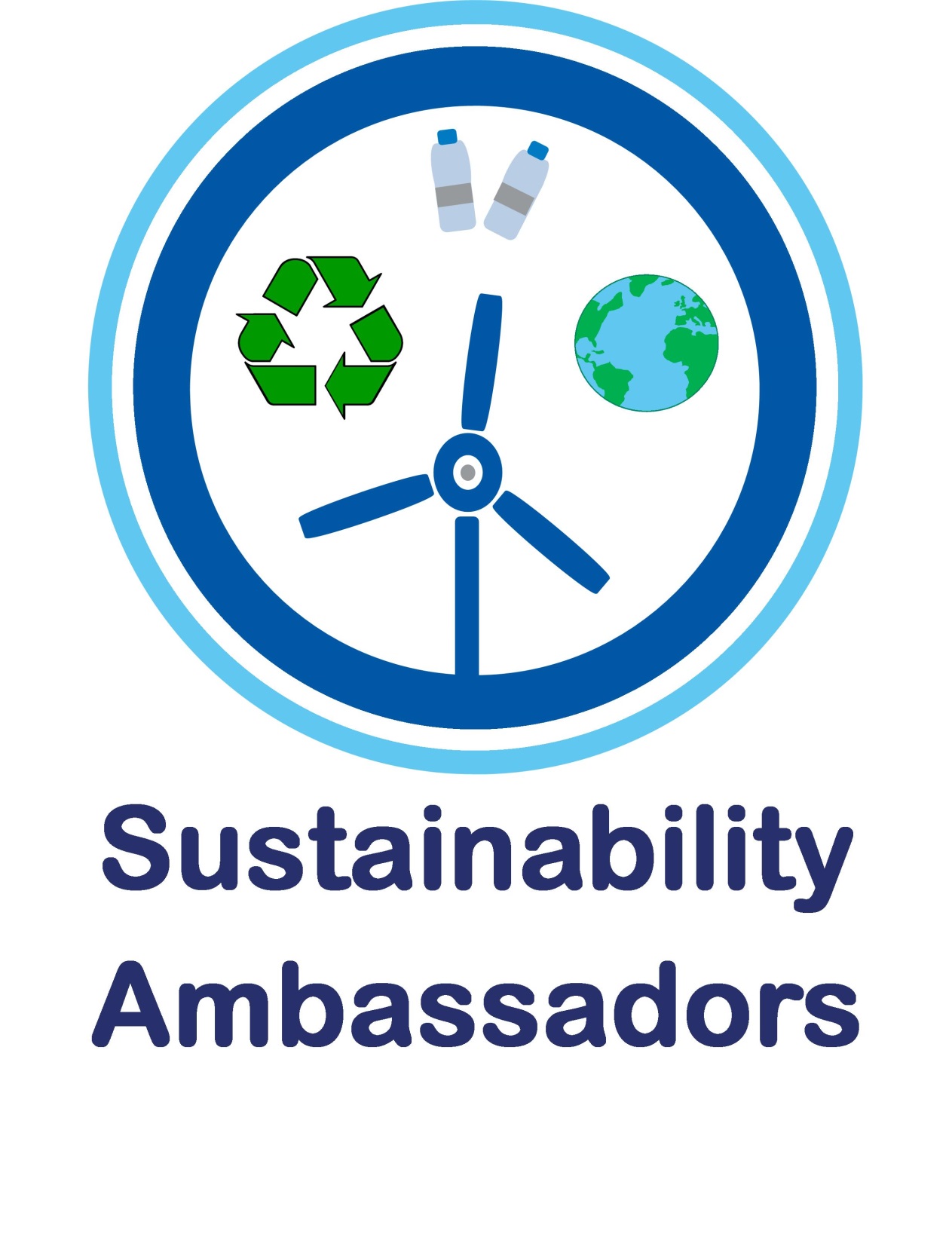 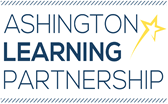 Medium Term Plan: Cultural Explorers: RE
Why do some people make pilgrimages? 

Using the K,S,U you have learnt in this unit of work, how and why do some people make pilgrimages?  Demonstrate your understanding and response to  the religions you have studied, commitment and belonging.
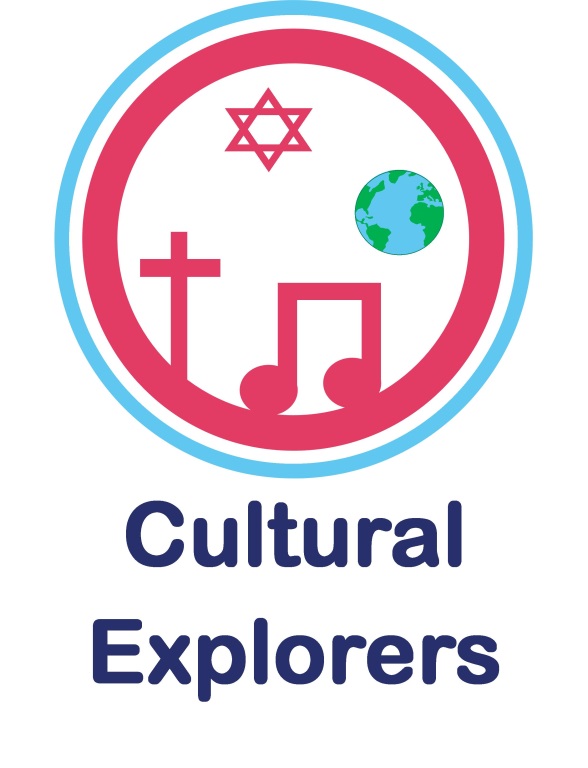 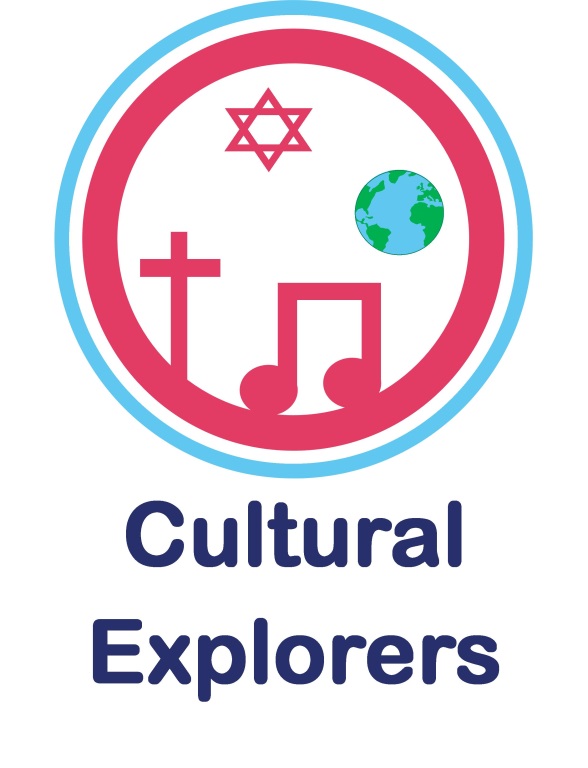 Transferable Knowledge:
That places can have a personal significance
Aspect of Study
Features of religion
Personal resonance
Comparing religious ideas and traditions
Religions: Christianity, Hinduism, Islam, Buddhism
Northumberland SACRE Curriculum Aims
Northumberland’s Agreed Syllabus for RE aims to ensure that all pupils and students: 

A. know about and understand a range of religions and worldviews, so that they can: describe, explain and analyse beliefs and practices, recognising the diversity which exists within and between communities and amongst individuals; identify, investigate and respond to questions posed and responses offered by some of the sources of wisdom found in religions and worldviews; appreciate and appraise the nature, significance and impact of different ways of expressing meaning. 

B. express ideas and insights about the nature, significance and impact of religions and worldviews, so that they can: explain reasonably their ideas about how beliefs, practices and forms of expression influence individuals and communities; express with increasing discernment their personal reflections and critical responses to questions and teachings about identity, diversity, meaning and value, including ethical issues; appreciate and appraise different dimensions of a religion or worldview. 

C.acquire and deploy the skills needed to engage seriously with religions and worldviews, so that they can: find out about and investigate key concepts and questions of belonging, meaning, purpose and truth, responding creatively; enquire into what enables different individuals and communities to live together respectfully for the well-being of all; articulate beliefs, values and commitments clearly in order to explain why they may be important in their own and other people’s lives..

During this area of study students should be taught to:

Describe core features of the religions they study and reflect on their significance.  
Discuss sensitively and thoughtfully personal and other people’s responses to religious ideas. 
Consider features of religion that demonstrate similarities and differences between different religions.
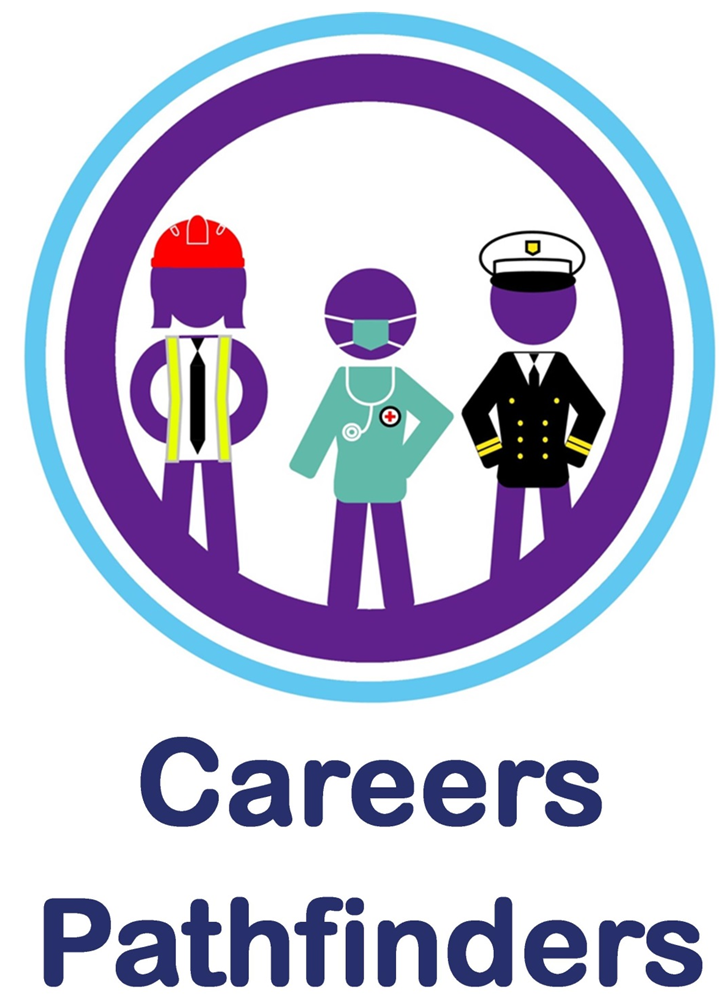 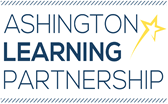 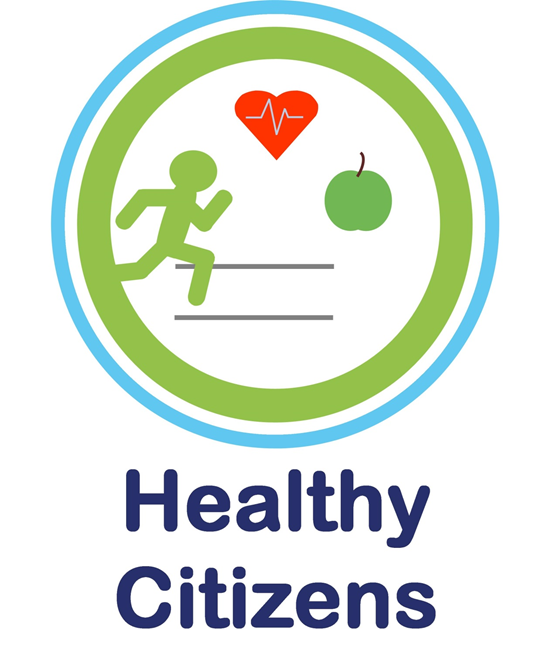 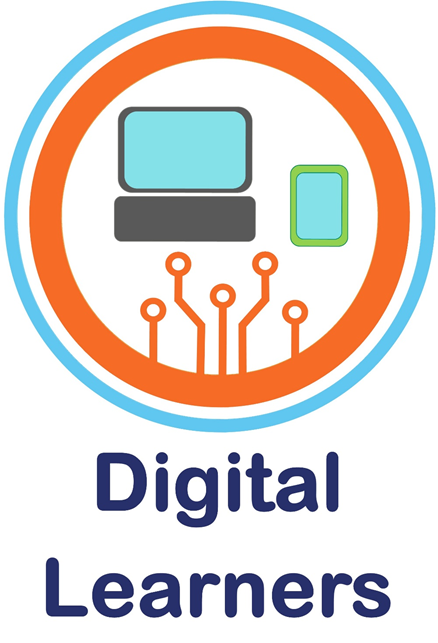 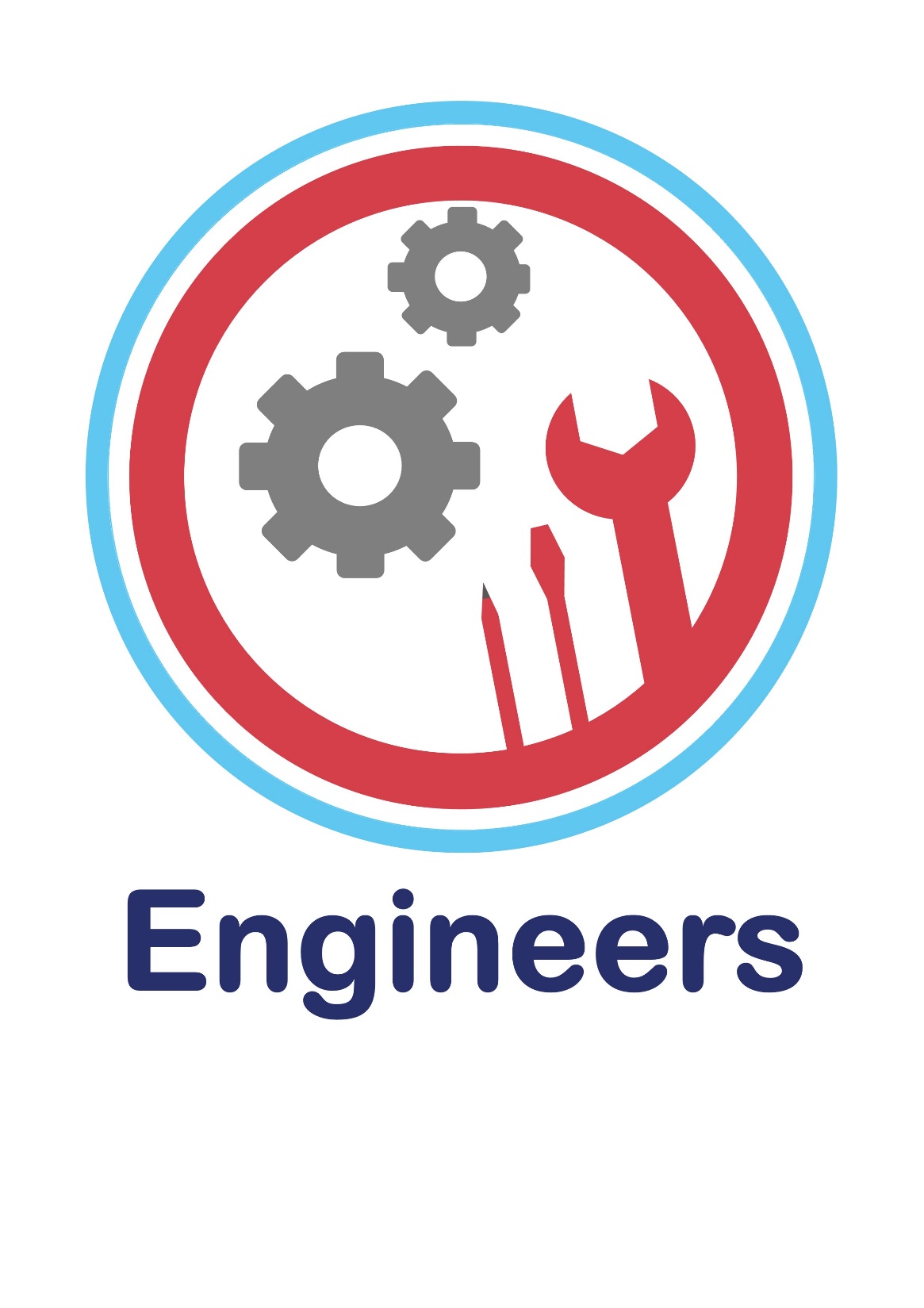 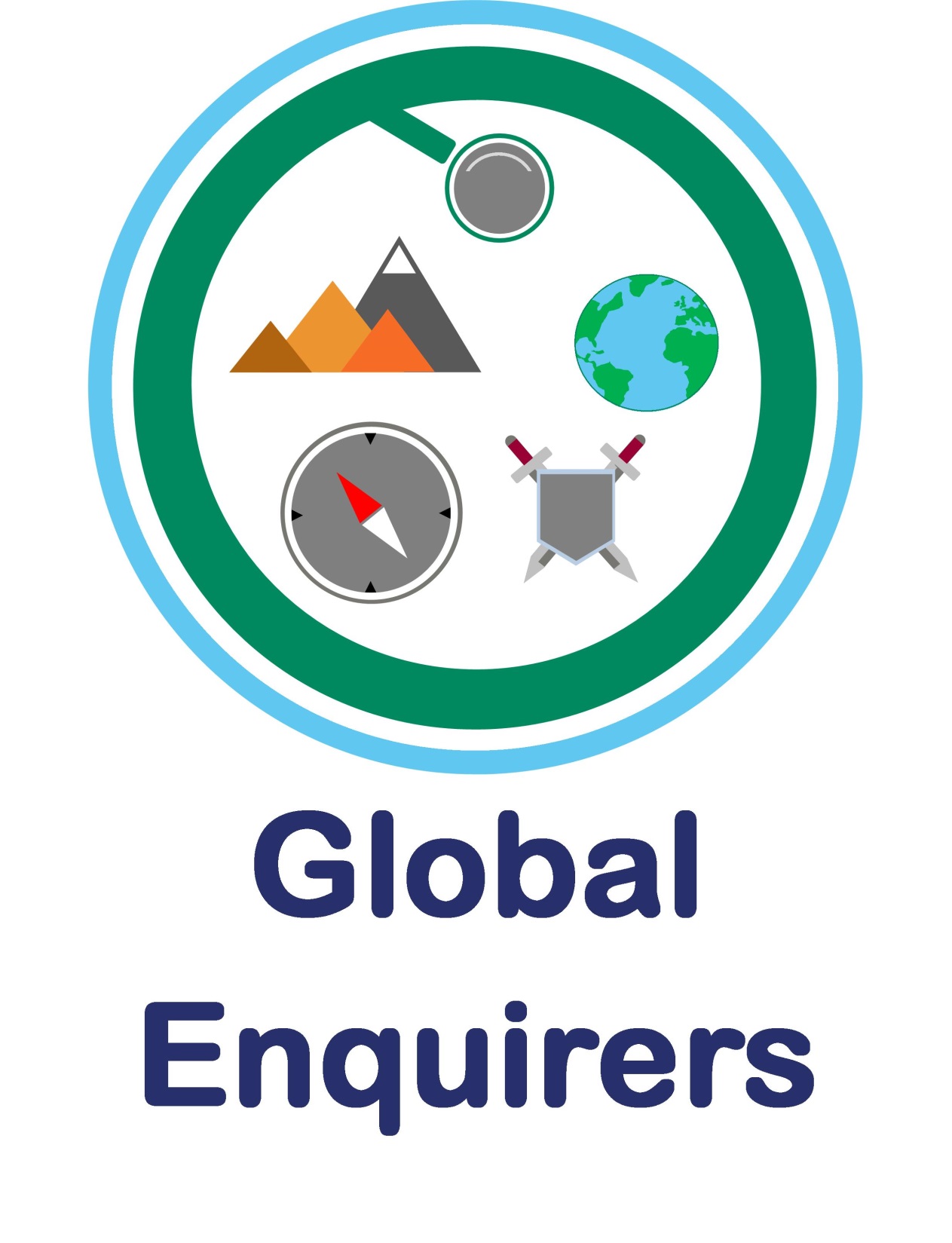 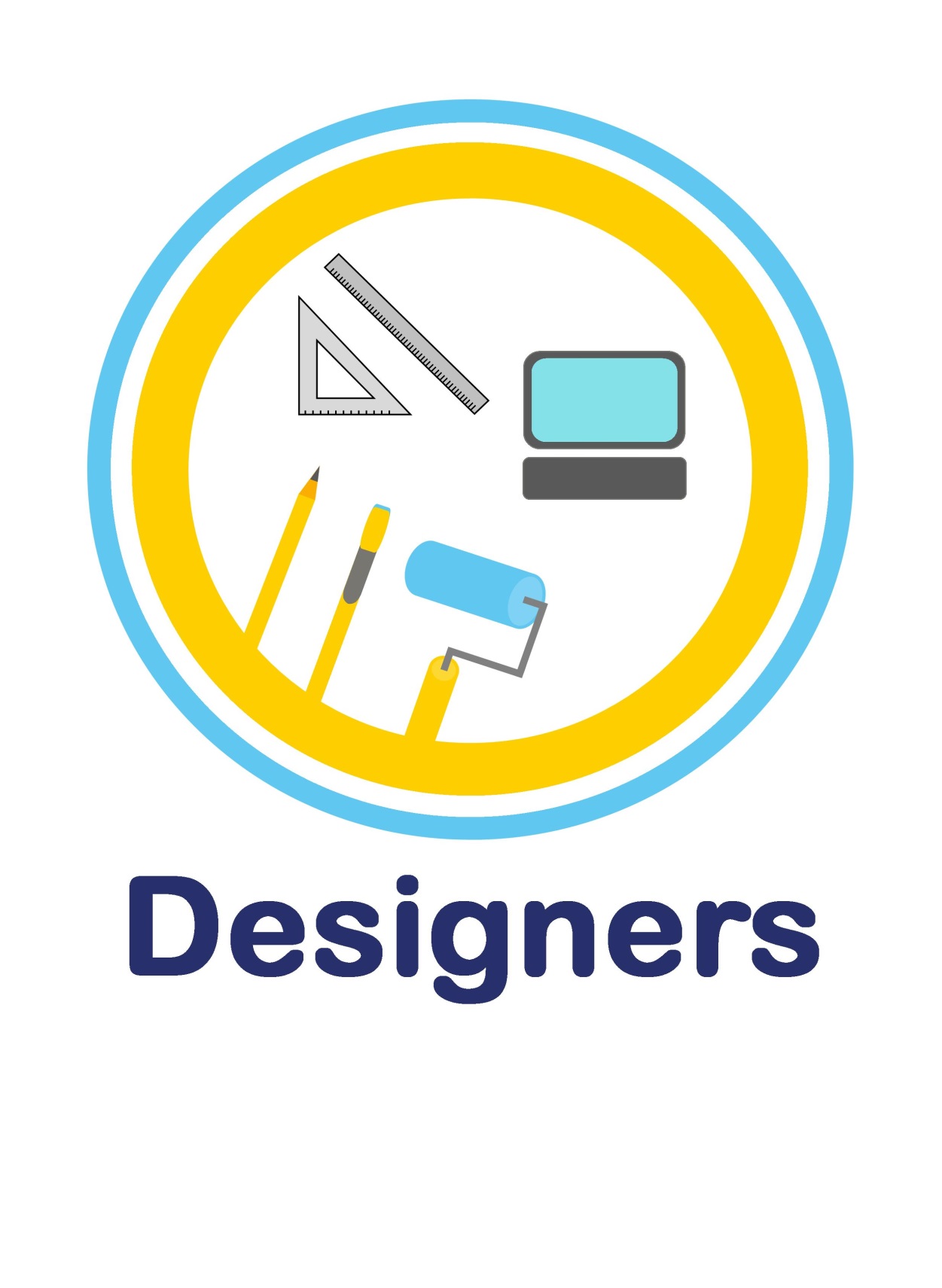 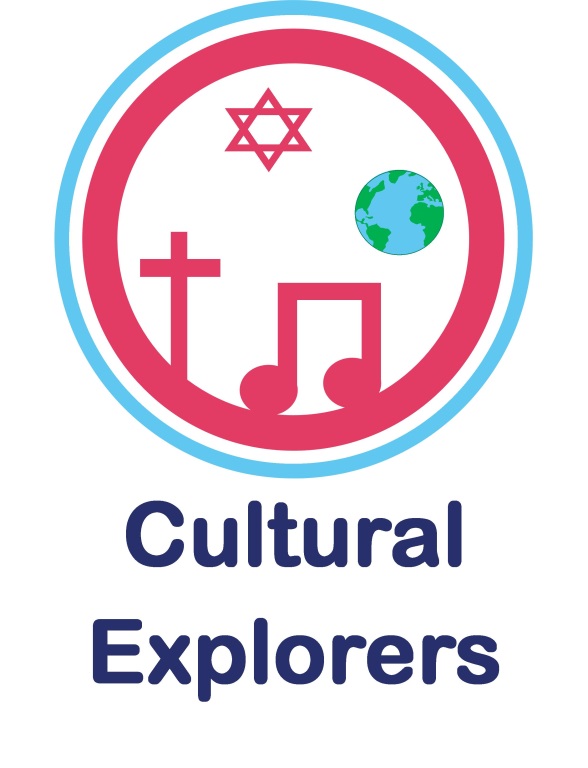 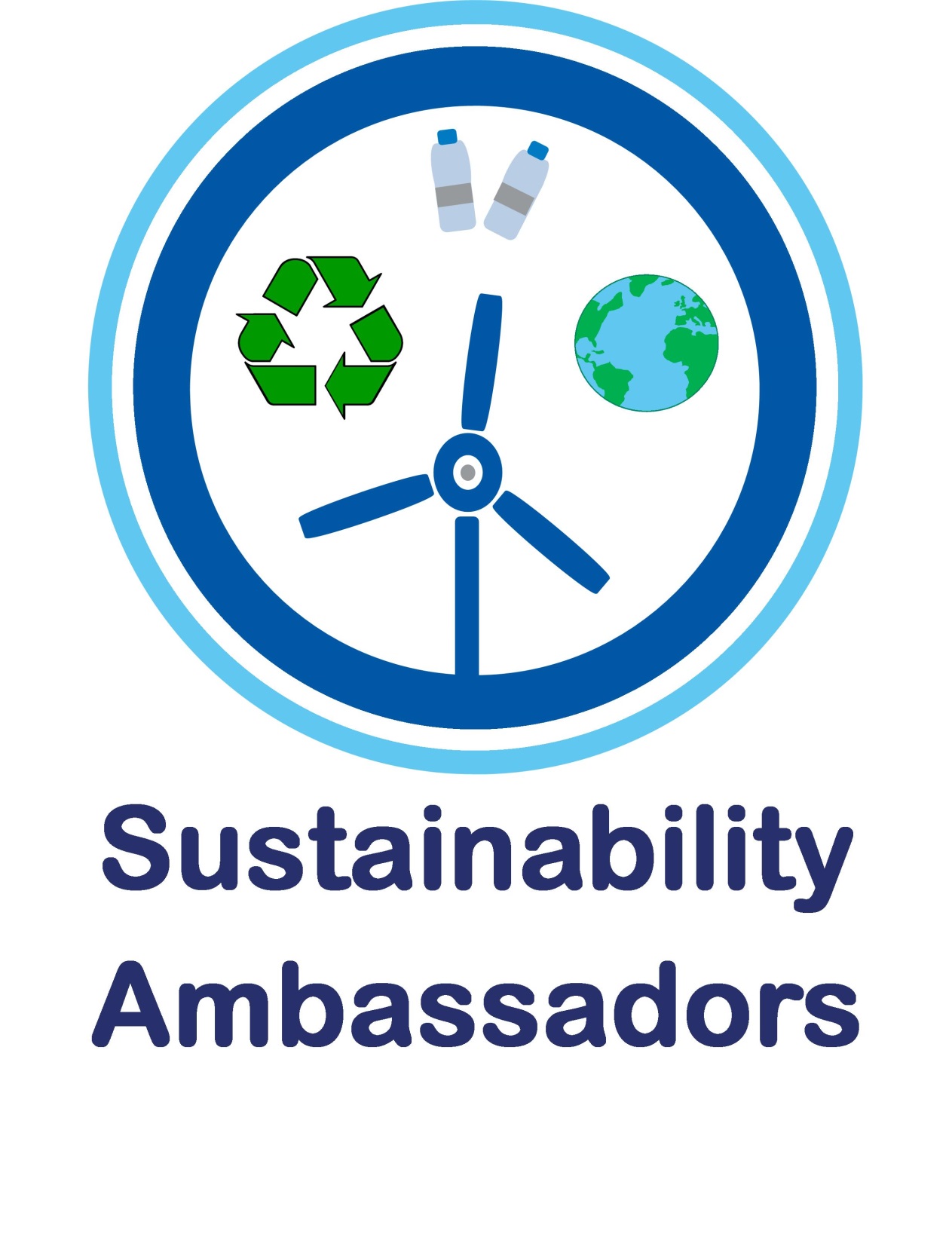 Substantive Knowledge (subject-specific)

That Christians may choose to partake in optional pilgrimage to holy places, where these are and why this may be. 

That Hindus may choose to partake in optional pilgrimage to holy places, where these are and why this may be. 

That Muslims complete Hajj, where they go and why. 

That Buddhists may choose to partake in optional pilgrimage to holy places, where these are and why this may be.
Disciplinary Knowledge?
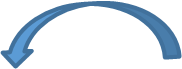 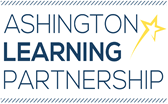 Real World Links:

Pupils will explore beliefs and traditions shared by children in the Trust.
Opportunities to discuss people who have different beliefs - what to do when we disagree and how to react responsibly (Thrive). 

Pupils will learn about places around the world, including India, Saudi Arabia, Israel and Italy.
Communication – understand and respect that people have different views.
Team-working – respect and listen to other
Opportunities to apply Skills for Life during enquiry learning lessons..
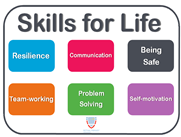 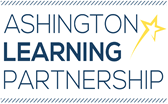 OPAL links

Opportunities to build replicas of religious buildings.
Influential Figures

Mohammad - why is Mecca so significant? 
Buddha - are Buddhists thinking of Buddha or Siddhartha Gautama when they perform pilgrimage?
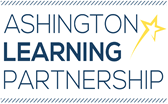 Curriculum Coverage

(Previous, expected and what follows on)
Prior Religion-specific Coverage
Religion-specific Coverage
Subsequent Religion-specific 
Coverage
Salat and Zakat giving Muslims a sense of community and belonging (CPS Y2 only)
What makes places special? [R]
Hindu travel to the River Ganges [Y3]
That Christians may choose to partake in optional pilgrimage to holy places, where these are and why this may be. 
That Hindus may choose to partake in optional pilgrimage to holy places, where these are and why this may be. 
That Muslims complete Hajj, where they go and why. 
That Buddhists may choose to partake in optional pilgrimage to holy places, where these are and why this may be.
Sainthood and the Holy Island of Lindisfarne [Y4]
Commitment to religion for Buddhists [Y4]
Commitment to religion for Sikhs [Y5]
Depth study of the Magi [Y5]
Comparing Sikh and Hindu ideas of commitment [Y6]
Depth study of Hajj [Y6]
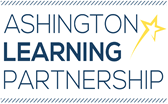 Language Plan
Sequence of Teaching and Learning
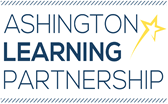 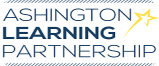 Sequence of Teaching and Learning
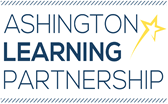 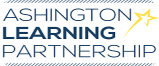